Osobné finačné ciele podľa priority
Ing. Alena Buchtová
Február 2022
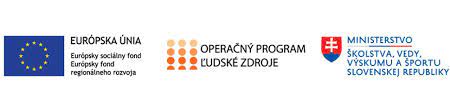 Aké sú Vaše osobné ciele dnes?
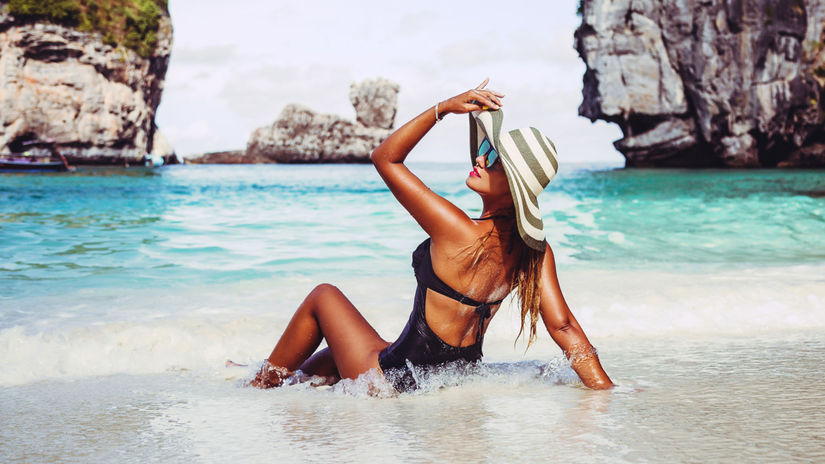 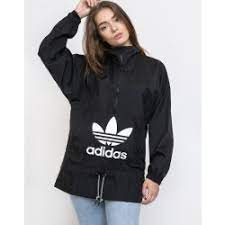 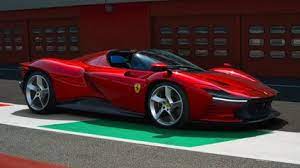 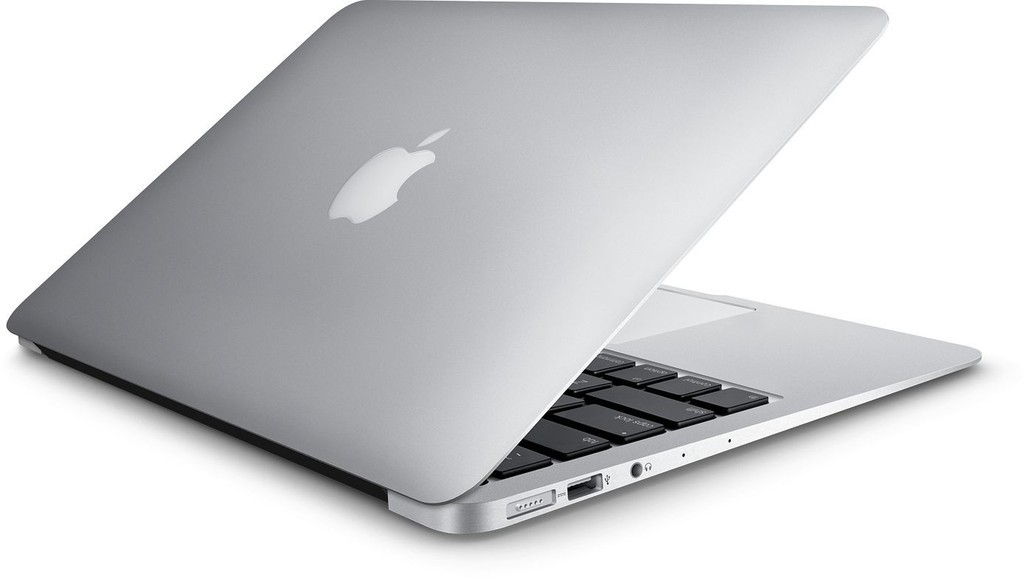 V budúcnosti sa zmenia
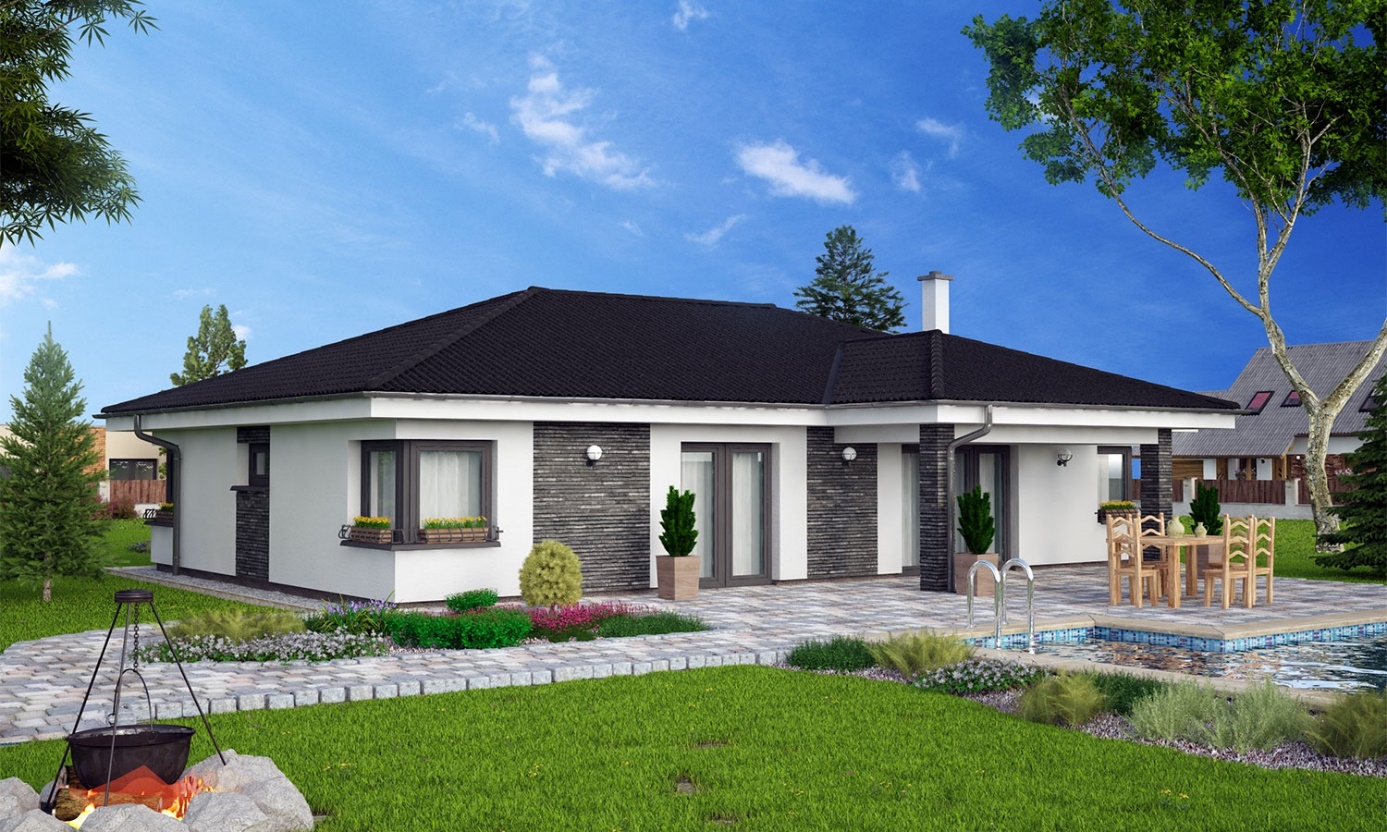 Bývanie
Hypotekárny úver – dlhá doba splácania
                                    - nízke úroky
                                    - zloženie nehnuteľnosti
                                    - je potrebné mať 
                                      adekvátny príjem
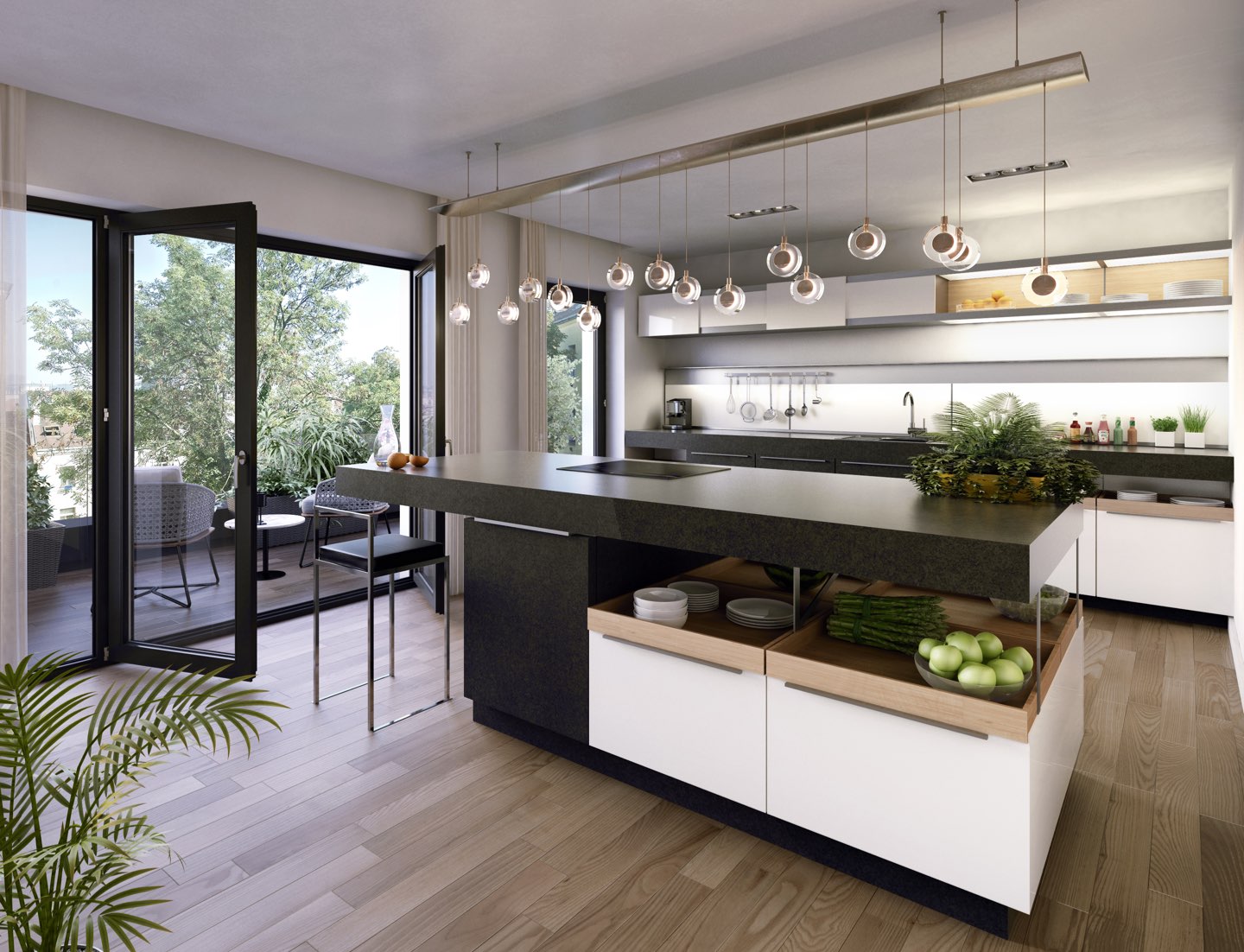 Bývanie
Štátny fond rozvoja bývania – štátny príspevok
                                                    - nízke úroky
                                                    -stanovená
                                                     maximálna výška
                                                     a doba splácania
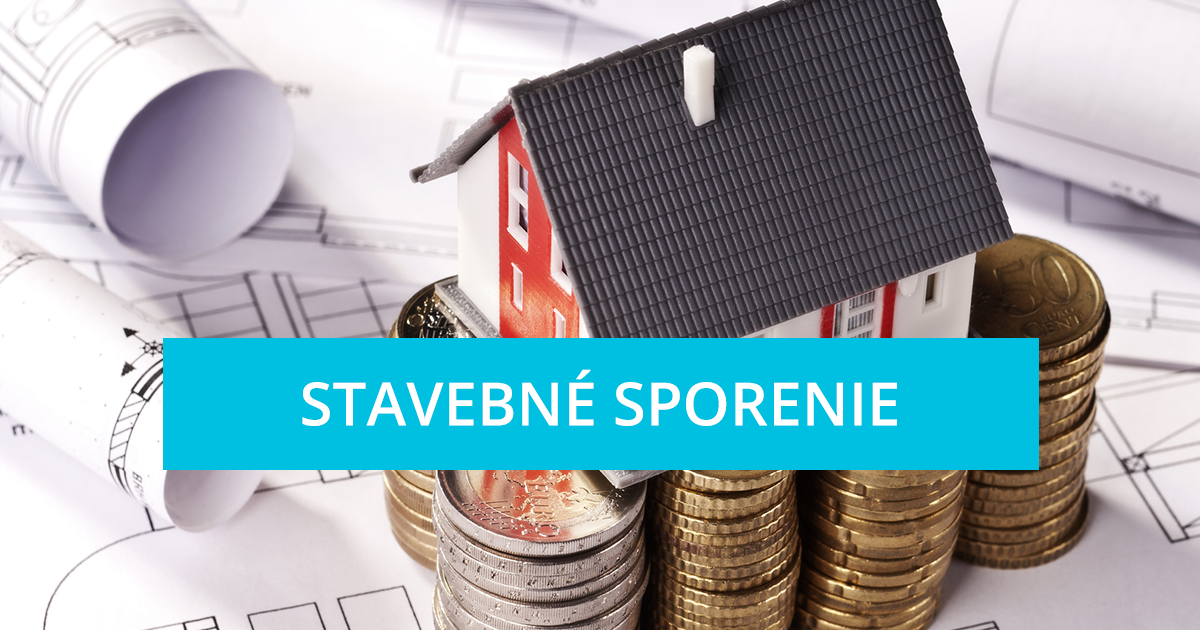 Bývanie
Stavebná sporenie – kombinácia sporenia v výhodného stavebného                                     úveru
     - garantovaný úrok počas celej doby
    splácania
   - trvá dlhší čas, kým našetríme požadovanú 
     čiastku
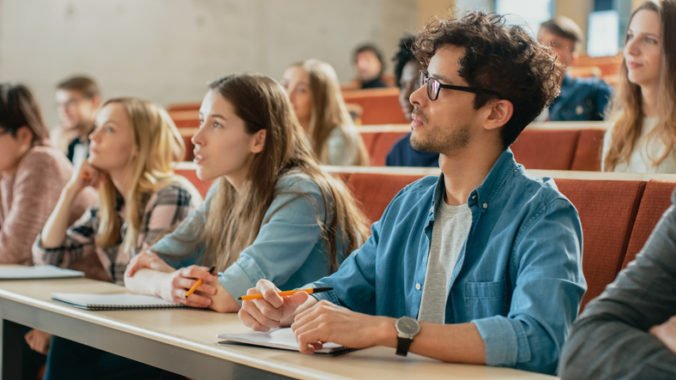 Vzdelanie pre deti
Sporenie na štúdium 
   - vysokoškolské štúdium na štátnej vysokej škole stojí cca 14 000,- €
   - je potrebné vybrať dlhodobý produkt s čo najvýhodnejším   úročením
   - najvýhodnejšie je začať hneď od narodenia – nízke mesačné splátky
.  Študentská pôžička
    - jej výška sa pohybuje od 50 – 25 000 €
    - doba splácania je 7 dní až 42 mesiacov
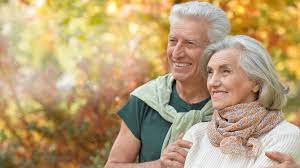 Zabezpečenie dôchodku
Tri piliere odvodov do starobného dôchodku
1. pilier – sociálna poisťovňa – 9% z vymeriavacieho základu
2. pilier – dôchodkové správcovské spoločnosti 9% z vymeriavacieho
                     základu
. 3. pilier – doplnkové dôchodkové sporenie – časť platí zamestnávateľ
                    a časť zamestnanec
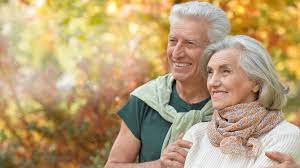 Zabezpečenie dôchodku
Životné poistenie
Rizikové životné poistenie – pre prípad smrti, invalidity, hospitalizácie
Kapitálové životné poistenie – v prípade dožitia bude poistníkovi vyplatená dohodnutá suma
Investičné životné poistenie – kombinácia rizikového životného poistenia a dlhodobého investovania finančných prostriedkov do podielových fondov
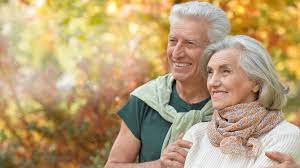 Pohrebné poistenie
Vyplatenie nákladov spojených s poslednou rozlúčkou, prenájmom pohrebného miesta, či náhrobným kameňom
Neskúma sa zdravotný stav
Poistné sa môže uzatvoriť až do 85 rokov veku
Rýchle vyplatené poistné plnenie
Menej dôležité finančné ciele
Automobil
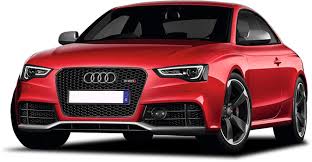 Spotrebný úver
   - spláca sa krátku dobu
   - netreba zakladať nehnuteľnosť
   - vysoké úroky
. Leasing
   - možnosť zakúpiť automobil na splátky
   - splátky na jeden až štyri roky
   - vysoké úroky
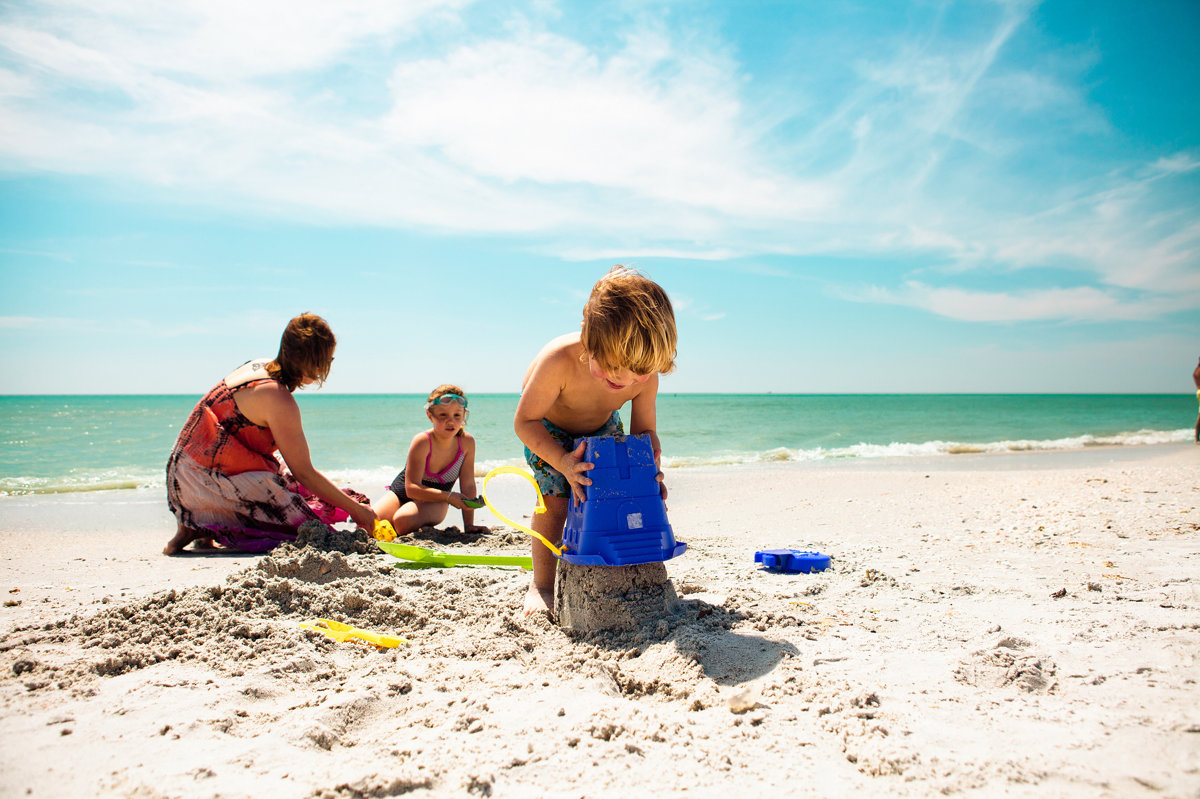 Dovolenka
Najvýhodnejšie je na dovolenku našetriť
Je možnosť požičať si peniaze u rôznych spoločností napr. Cetelem,
   Home credit, Trinity Bank...
   - netreba žiadne potvrdenia
   - treba ich rýchlo splatiť
   - úroky sú veľmi vysoké – u spotrebného úveru je to napr. 5-6%,
     u týchto spoločností aj 24 %
Príjmy – zo zamestnania, zo živnosti, materské, rodičovský príspevok...
Výdaje – náklady na bývanie – energie, poplatky, na stravu, dopravu  do zamestnania, na kultúru...
     - splátky na hypotéku, poistenie, spotrebné či iné 
        úvery
     - splátky na sporiace účty
     - aspoň 10 % z príjmov by sme mali odložiť 
        na nepredvídané skutočnosti
Osobný rozpočet